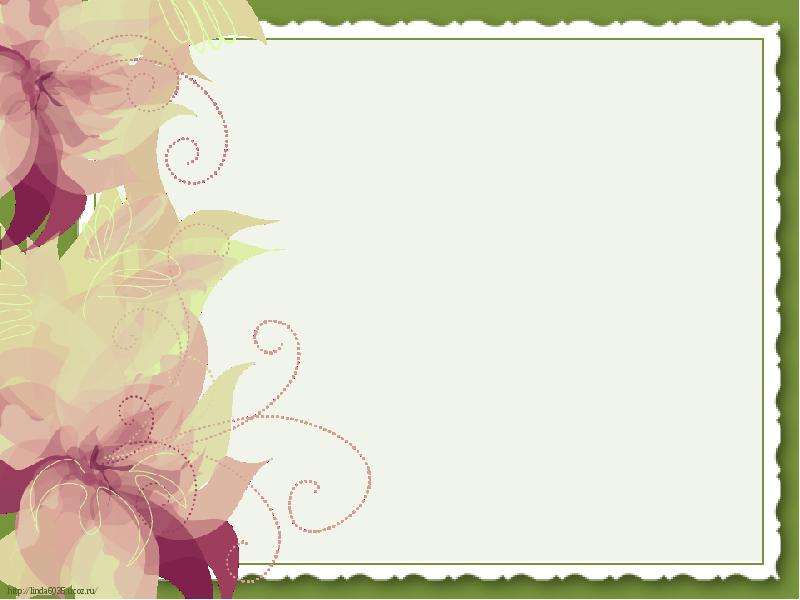 МБДОУ «ДЕТСКИЙ САД С. КЕНЬ-ЮРТ ГРОЗНЕНСКОГО МУНИЦИПАЛЬНОГО РАЙОНА»
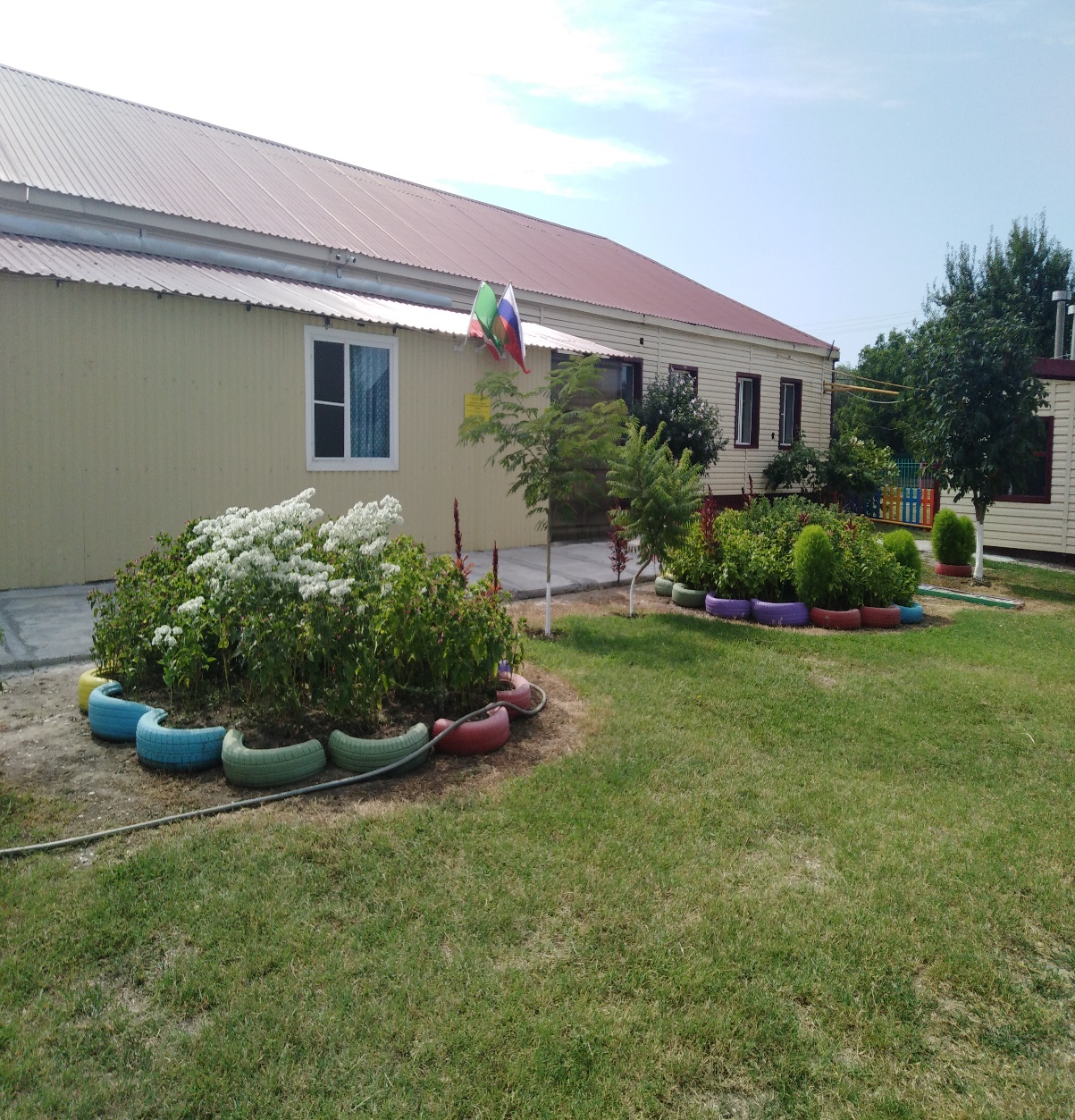 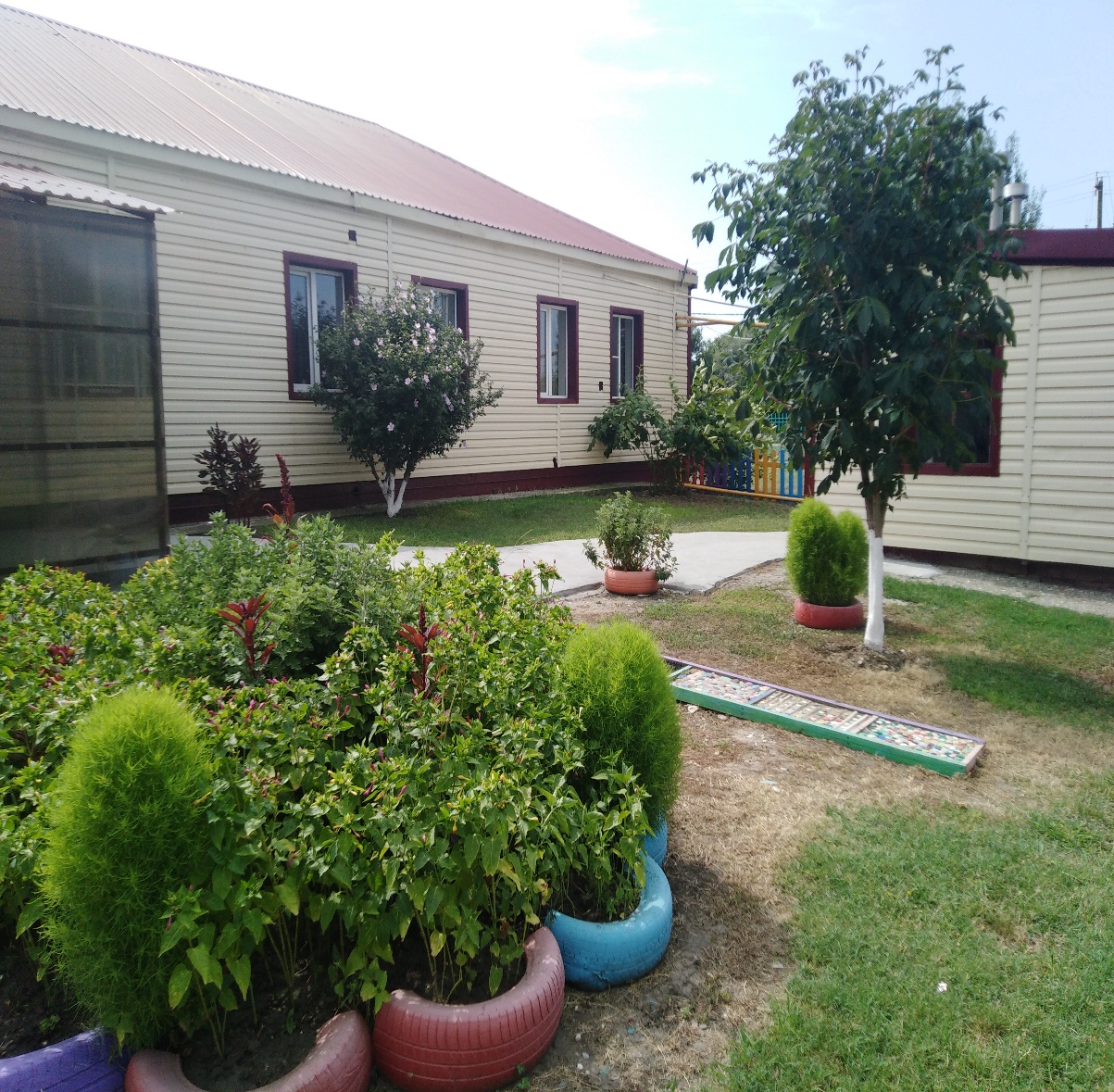 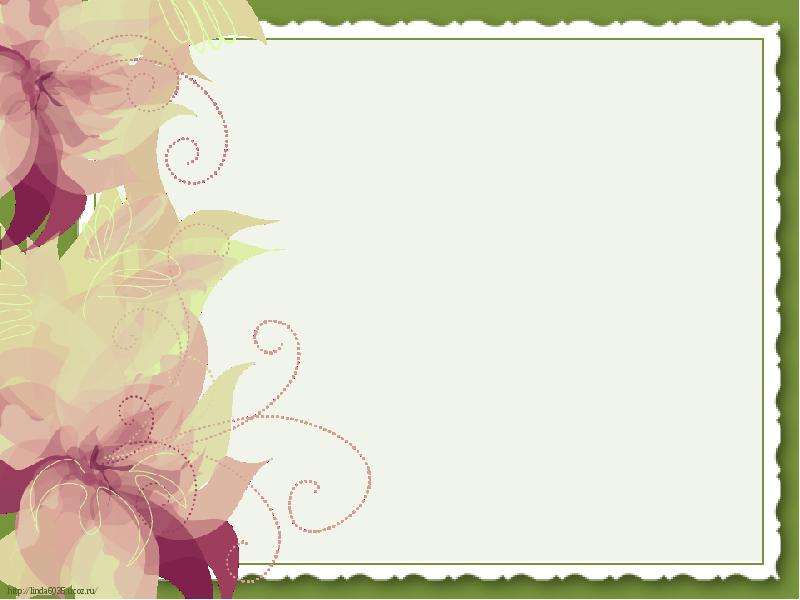 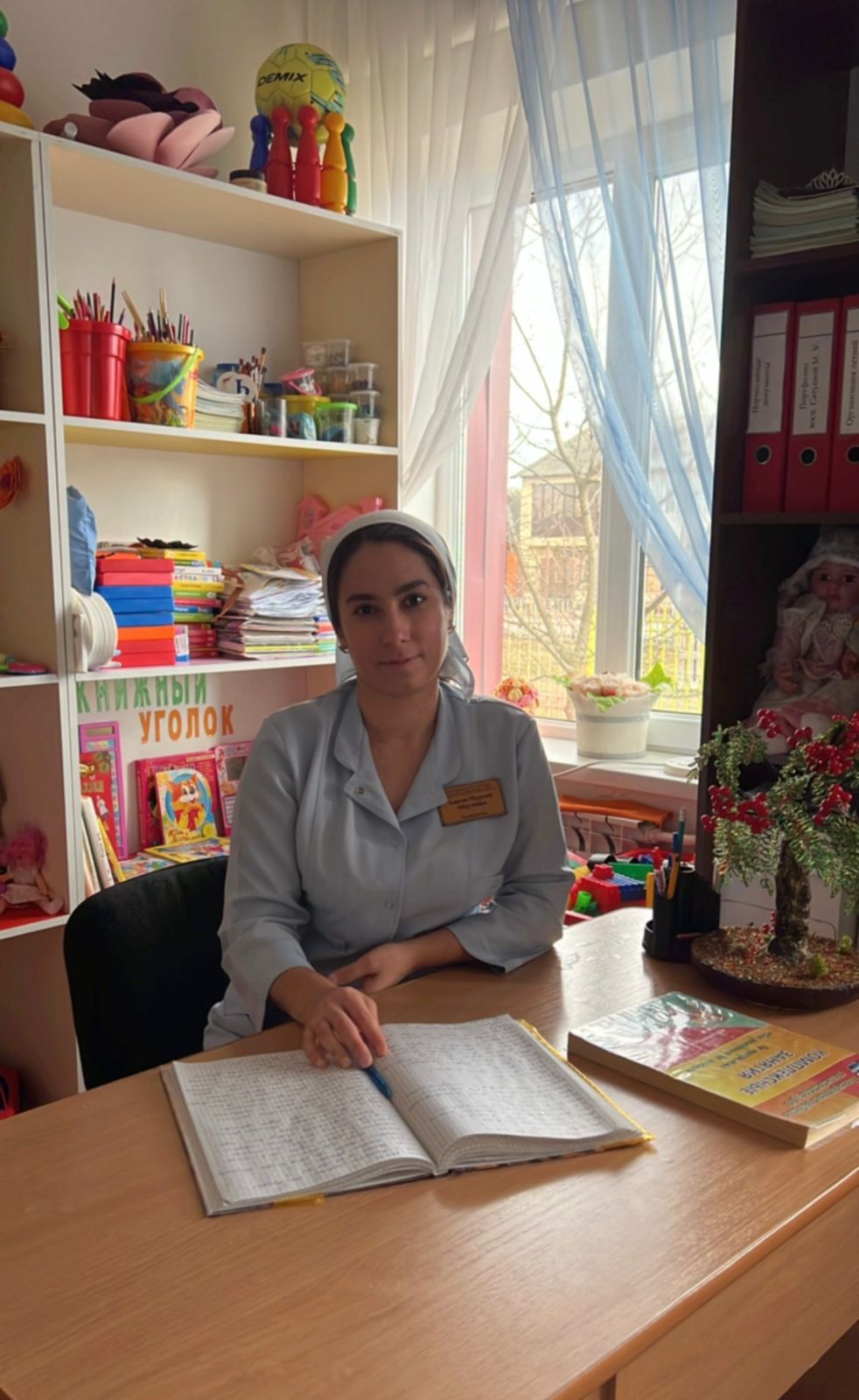 ПОРТФОЛИО ВОСПИТАТЕЛЯ 

АЗИЕВОЙ 
МАРЬЯМ
АБДУЛОВЫ

МБДОУ «ДЕТСКИЙ САД 
С. КЕНЬ-ЮРТ ГРОЗНЕНСКОГО 
МУНИЦИПАЛЬНОГО РАЙОНА
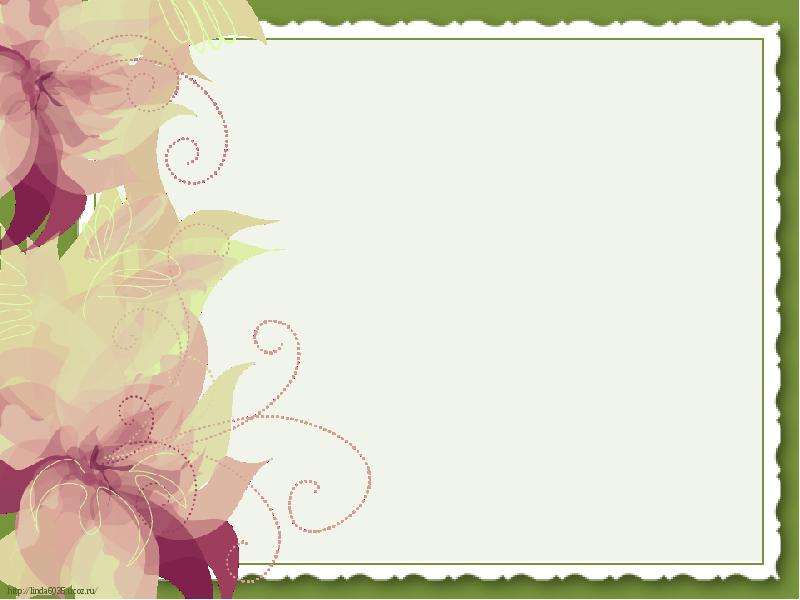 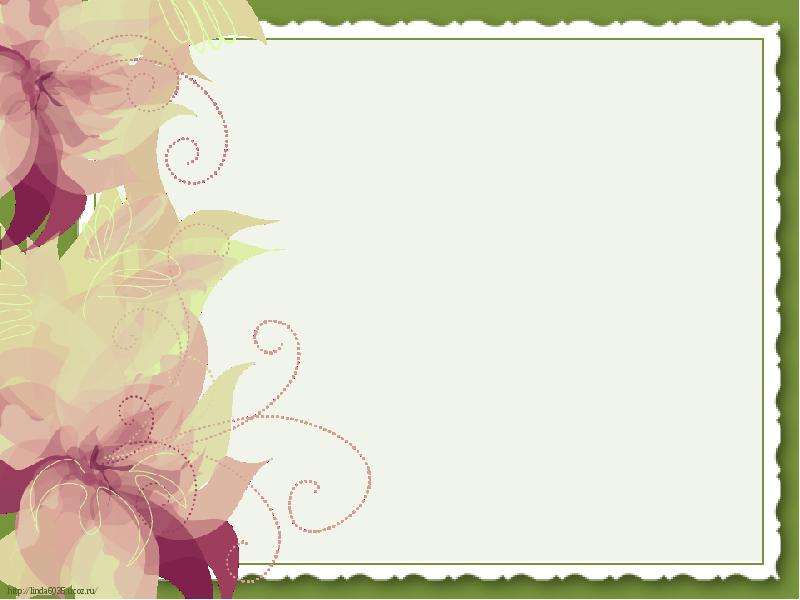 Резюме
ФИО. Азиева Марьям Абдуловна
Дата рождения: 27.09.1987г.
Место рождения: г. Грозный
Гражданство: РФ
Домашний адрес: ЧР, Грозненский муниципальный район
с. Кень-Юрт, ул. Мира, 11.
Телефон: + 7963 704 20 47
E-mail: azieva@gmail.com
Место работы: МБДОУ «Десткий сад с.Кень-Юрт Грозненского муниципального района»
Педагогический стаж: 14 лет и 5 месяцев
Стаж работы в МБДОУ «Детский сад с. Кень-Юрт Грозненского муниципального района»: 12 лет и 3 месяца
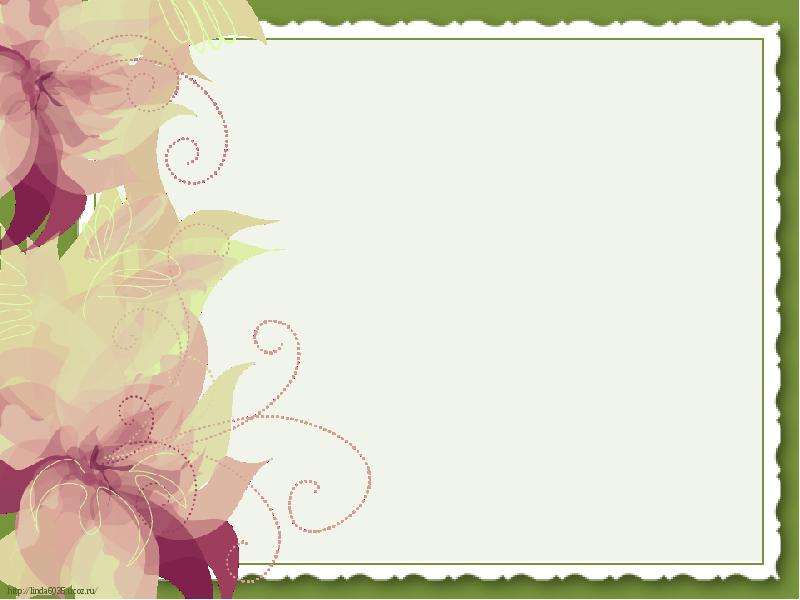 Педагогическое кредо

«Нравиться нам это или нет, но ребенок с которым труднее всего управляться, именно тот, которым в последствии мы больше 
всего гордимся».

                                             Миньон Маклофлин
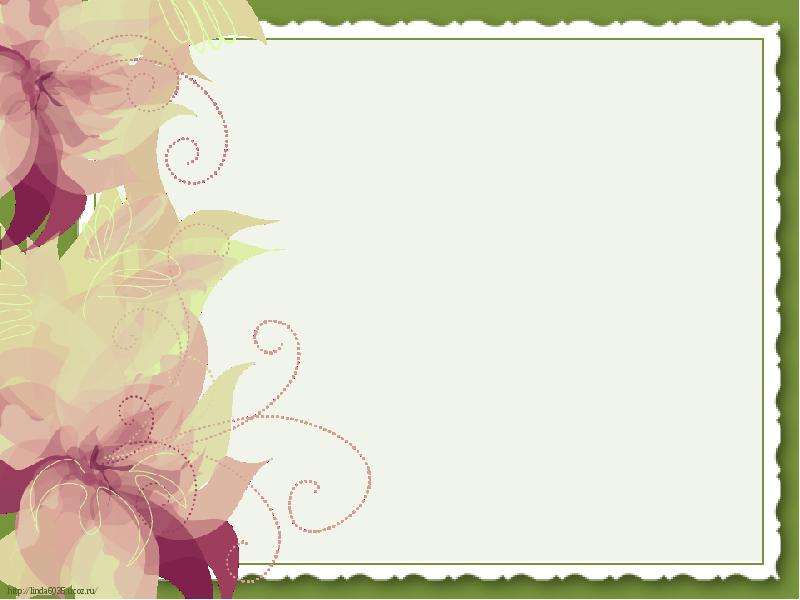 Эссе «Профессия- воспитатель детского сада»
В.А. Сухомлинский  писал: «От того, как пройдёт детство, кто будет вести ребёнка за руку в детские годы, что  вложат в его разум и сердце - от этого будет зависеть, каким человеком станет сегодняшний малыш».
        Что же означает – профессия воспитатель детского сада, воспитатель необыкновенных малышей, которых доверяют родители, самое дорогое и самое бесценное? Ответить на этот вопрос очень сложно и трудно, правильно подобрать слова и оформить в предложения, какими буквами выразить то счастье, когда ребёнок подаёт тебе тёплую ладошку, доверчиво прижимаясь и радуясь тебе. Нужно иметь огромное терпение и сострадание к детям, желание видеть «своих детей», переживать за их успехи и неудачи, радоваться личным достижениям и маленьким победам. По сути, эти дети не являются родственниками, но ты с ними «срастаешься», начинаешь думать вместе с ними, удивляться и восхищаться как они и вот - это уже «мои дети». Воспитатель как гончар, в руках которого мягкая, податливая глина превращается в изящный сосуд. Задача воспитателя – заполнить этот сосуд добром, творчеством, знаниями и навыками. После мамы, воспитатель первый учитель, который встречается на жизненном пути ребёнка. Это та самая профессия, когда воспитатель в душе, всегда остаётся ребёнком, иначе дети просто не примут его в свой мир, не подпустят к своему сердцу.
Я считаю, что самое главное – любить детей, отдавать им своё сердце, любить просто так, ни за что, просто за то, что они есть!
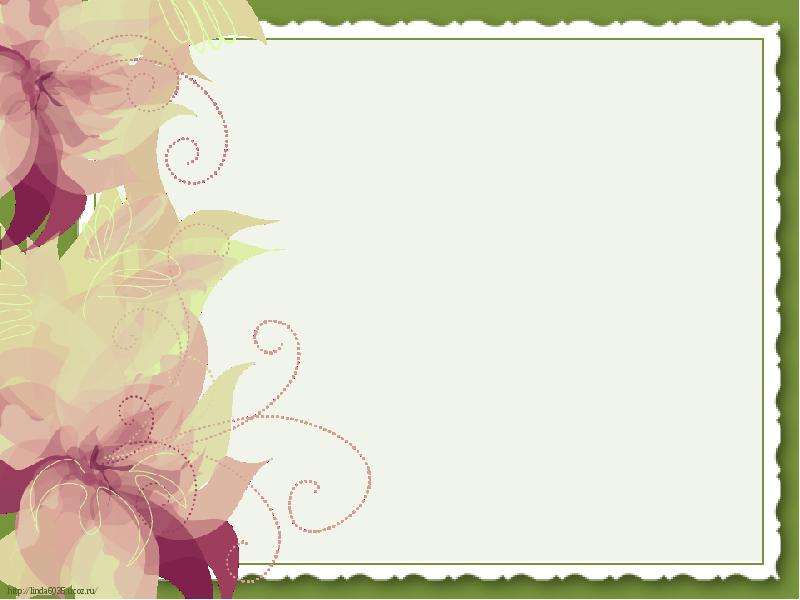 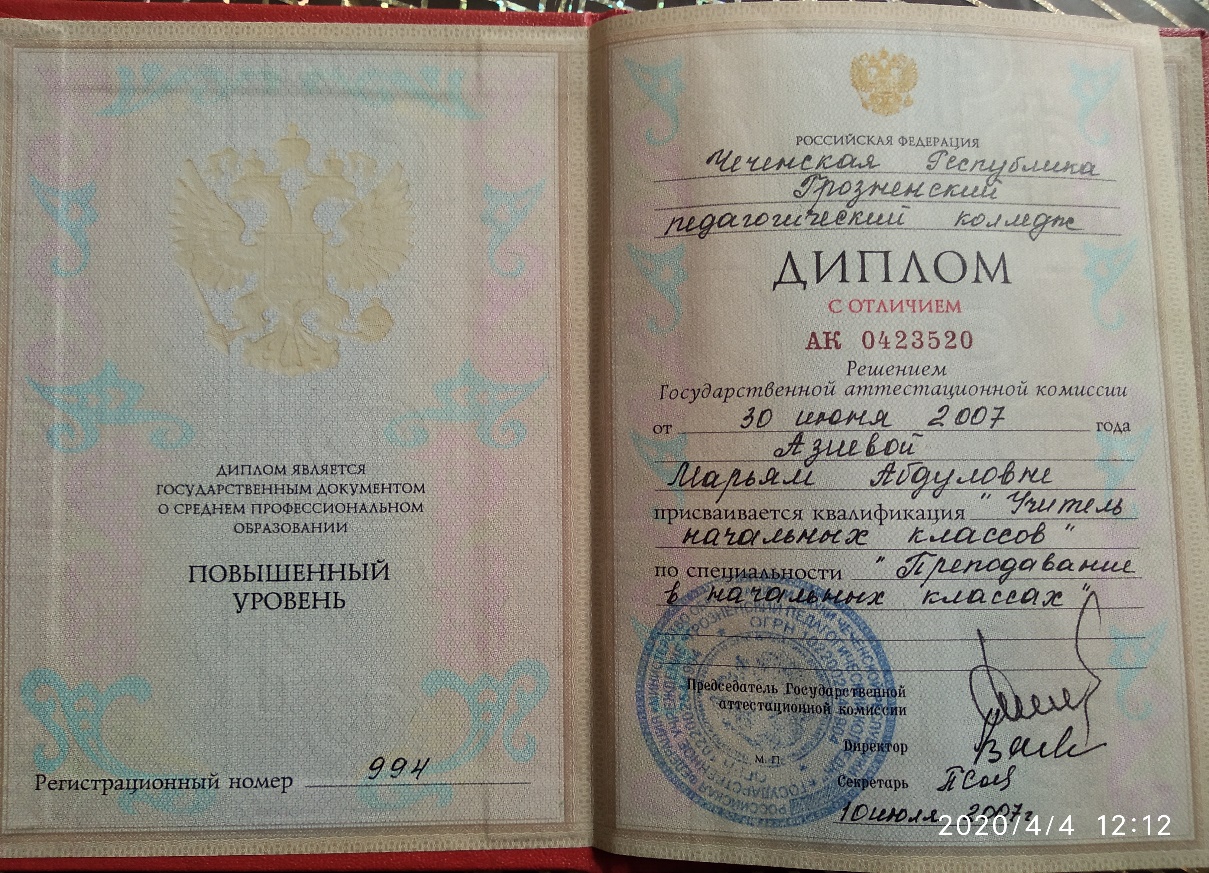 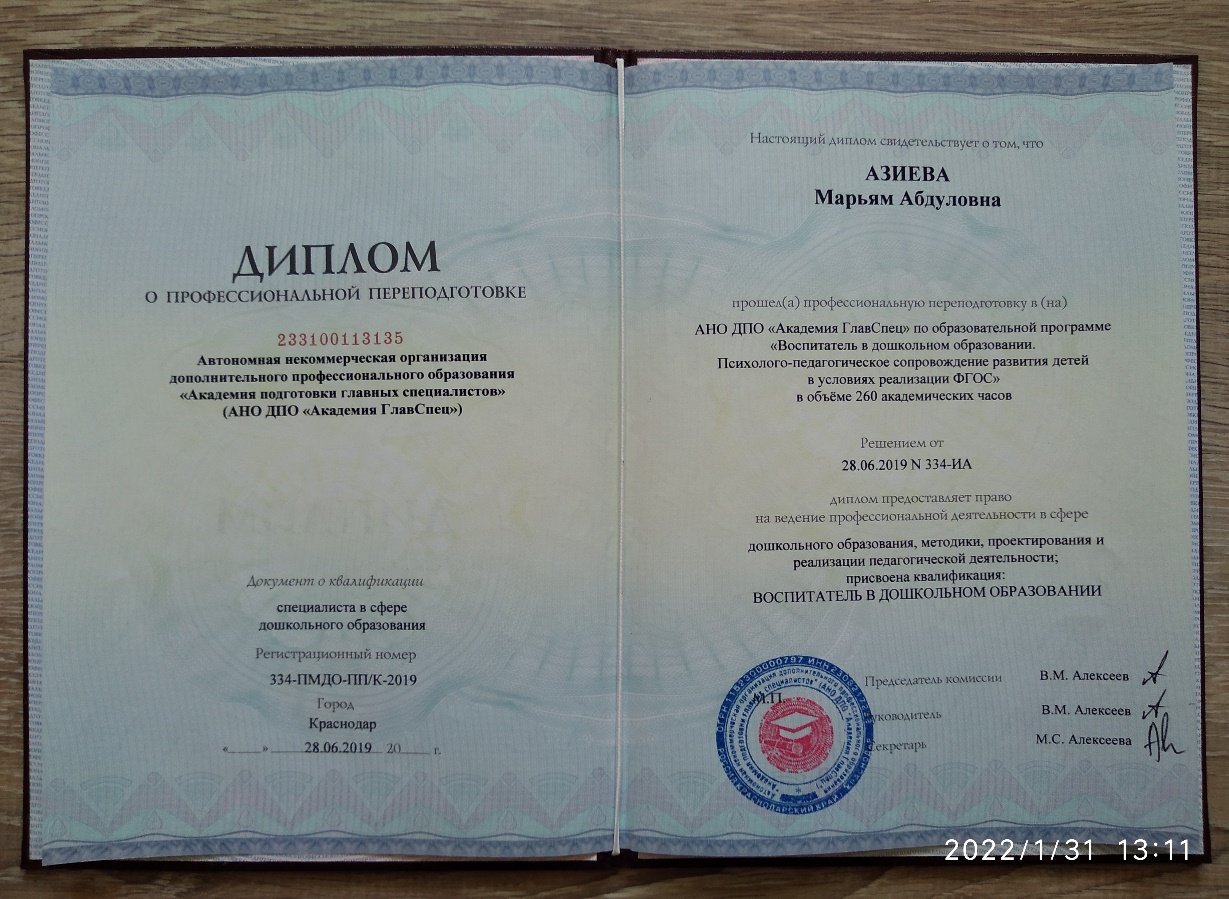 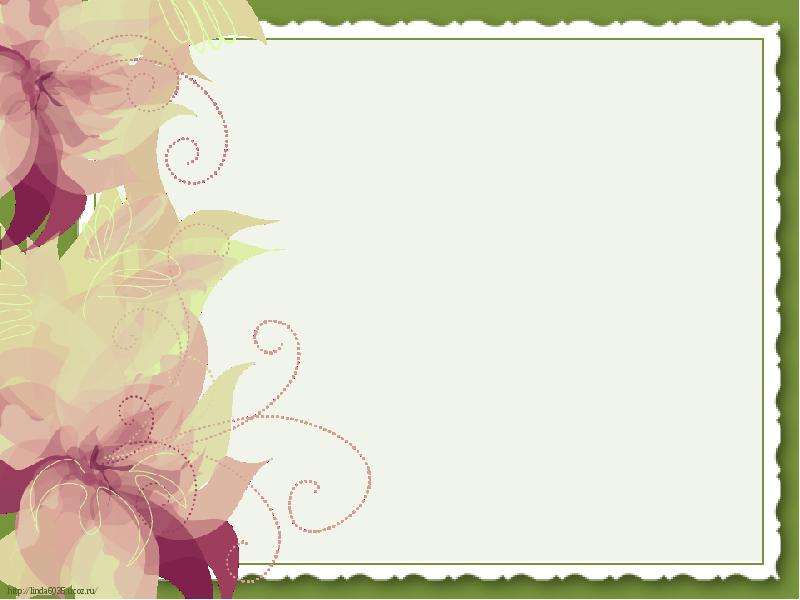 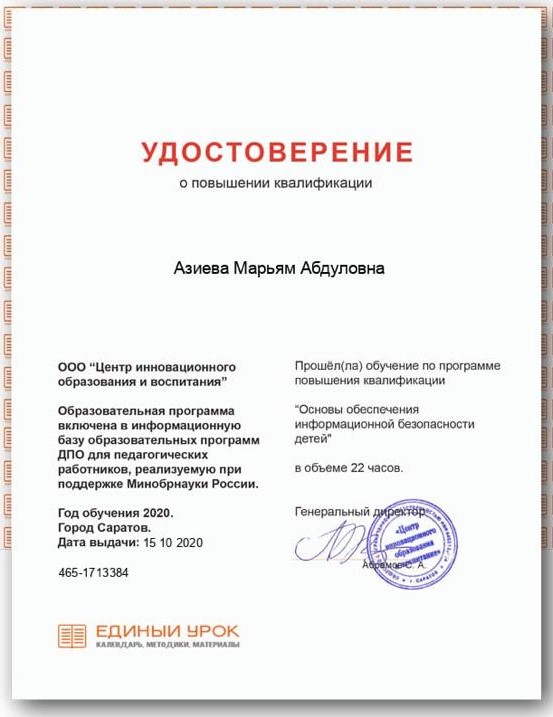 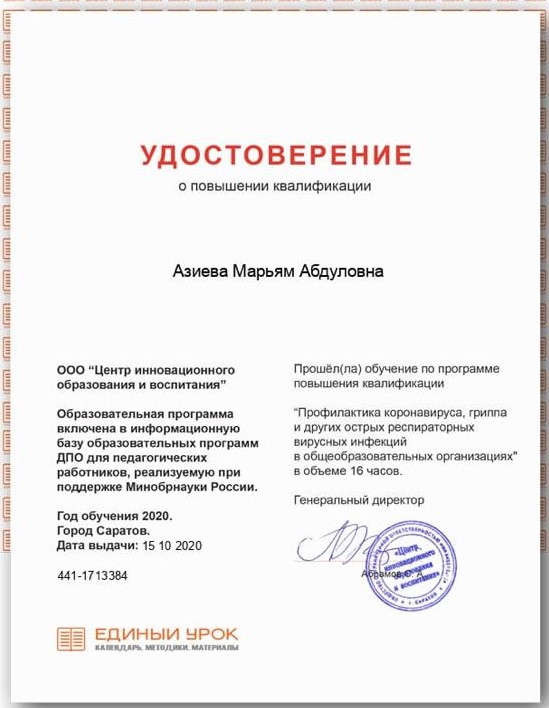 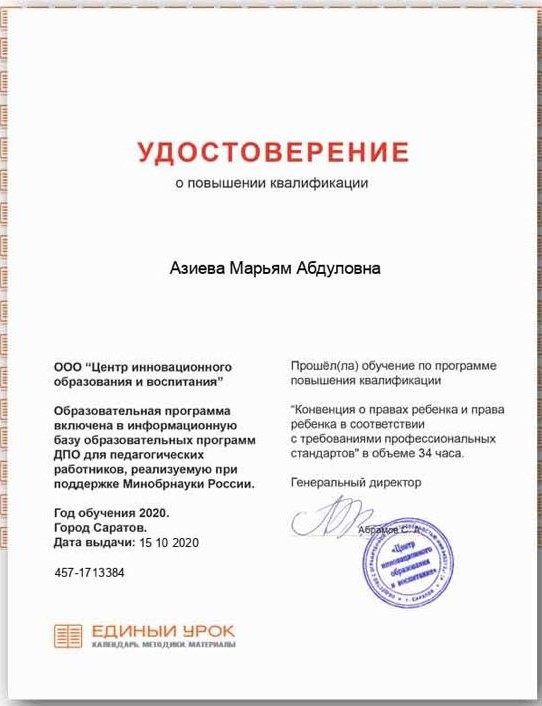 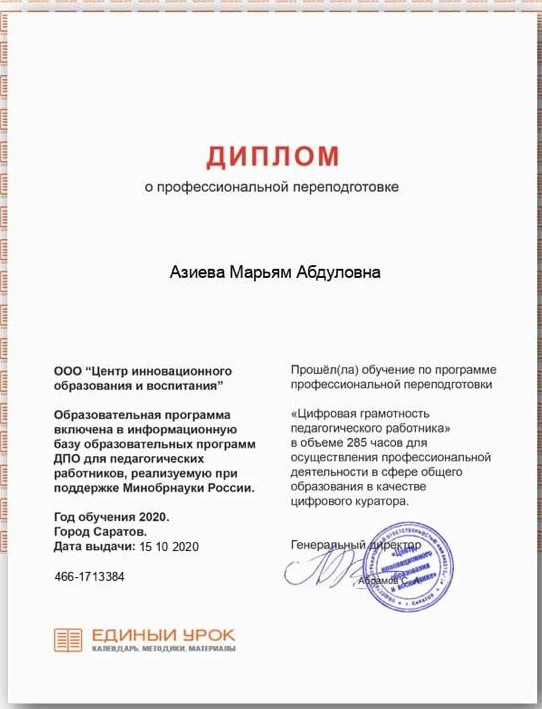 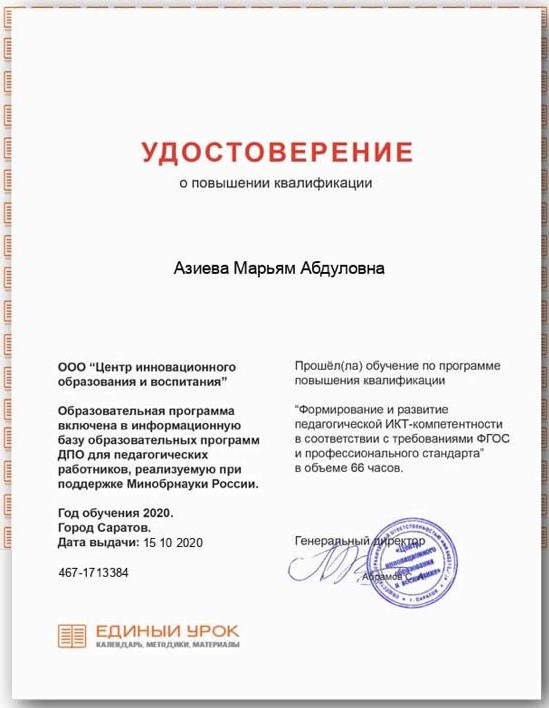 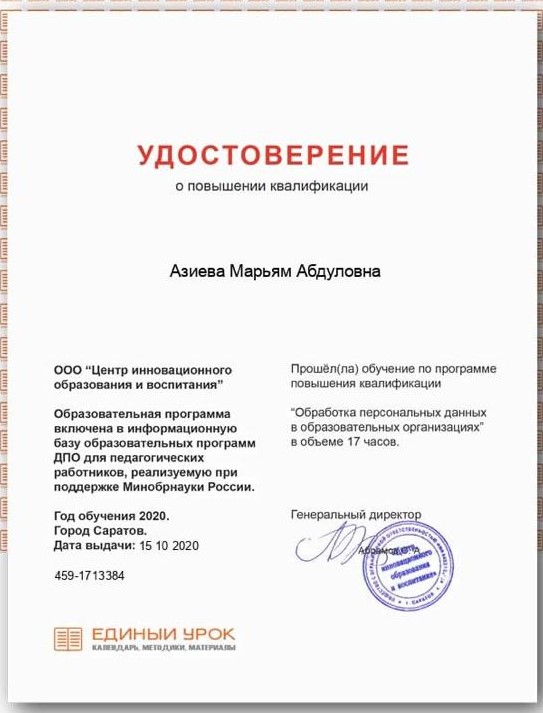 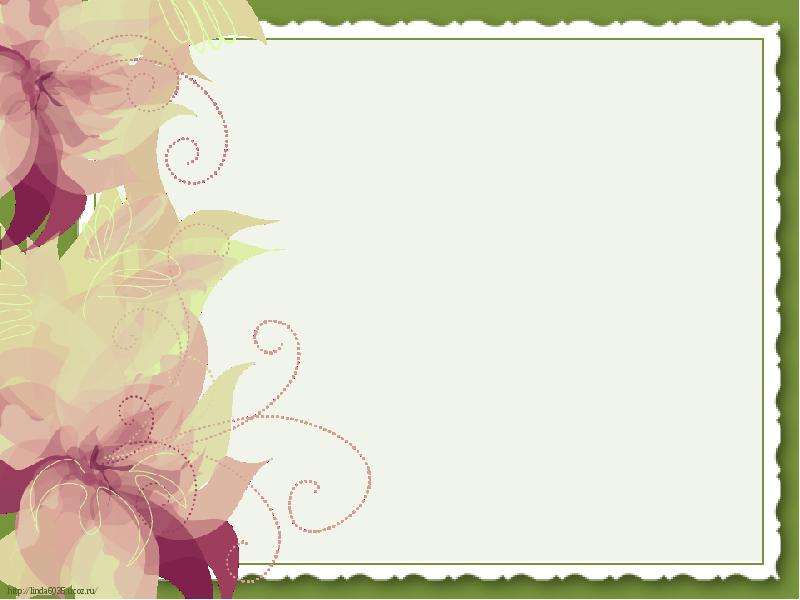 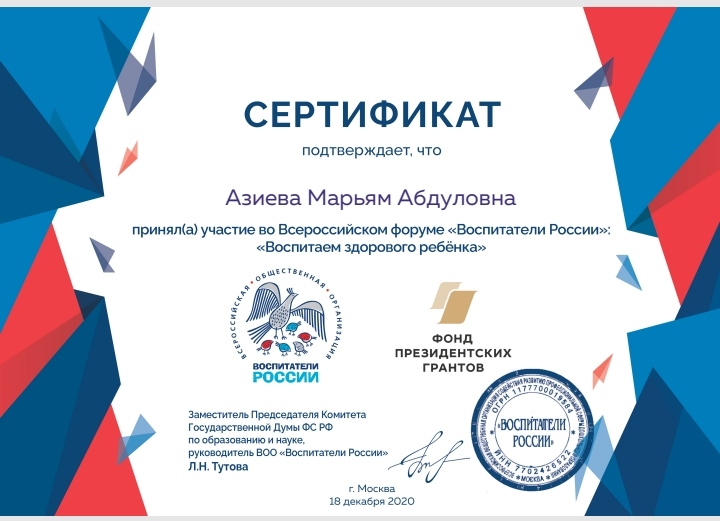 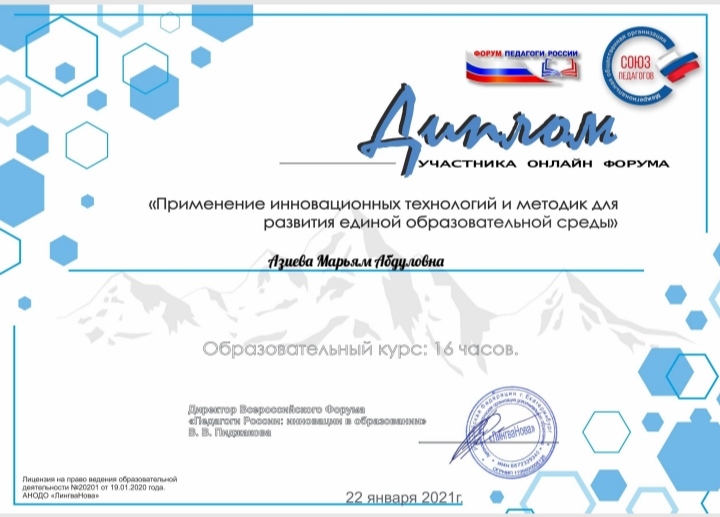 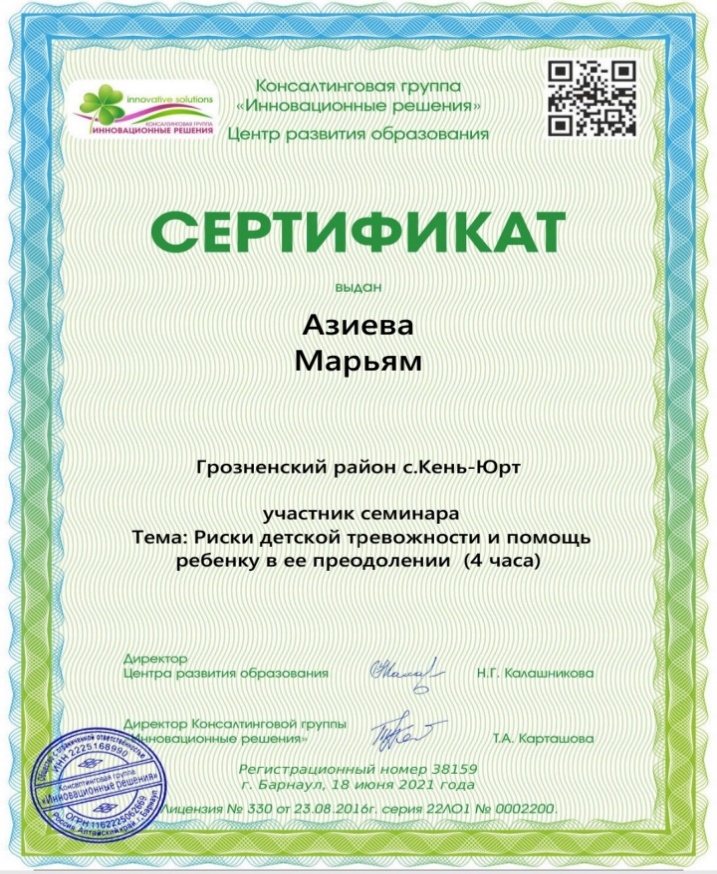 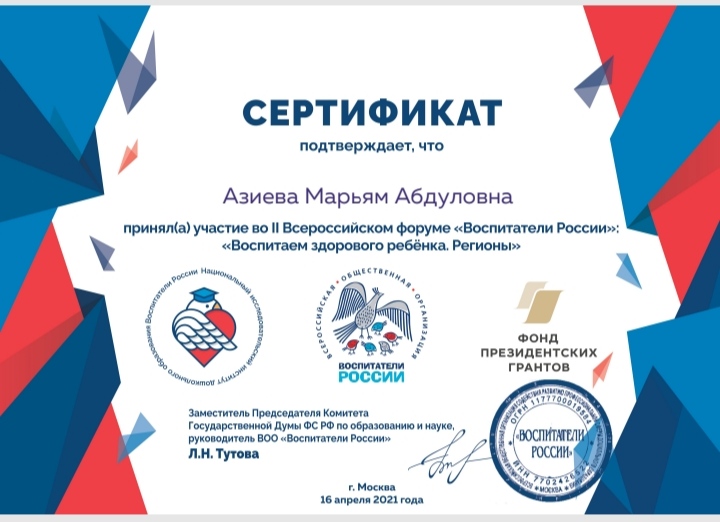 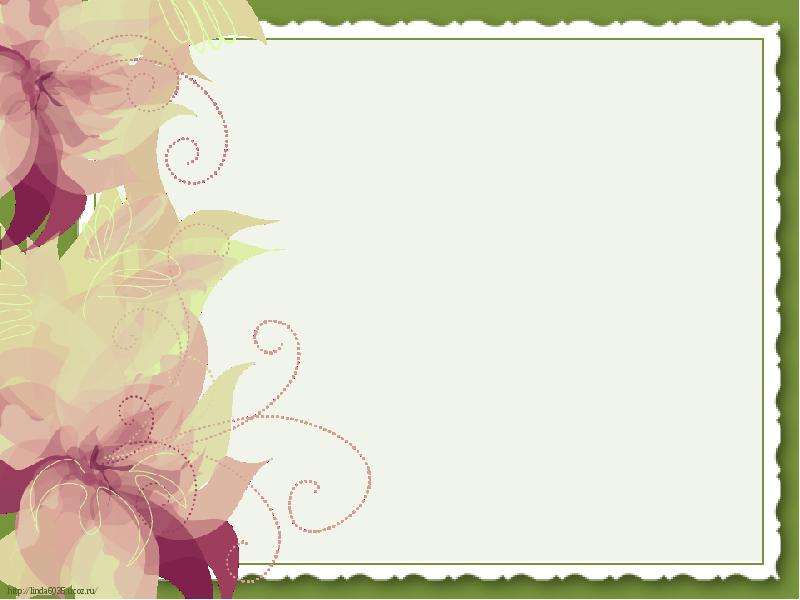 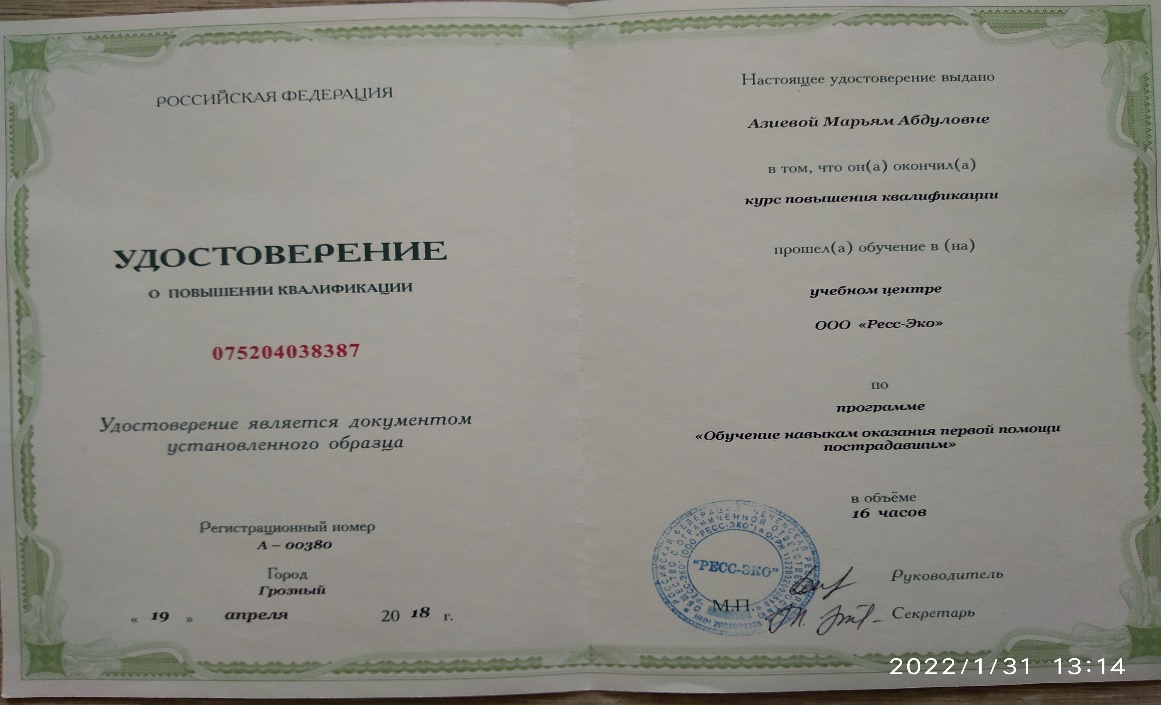 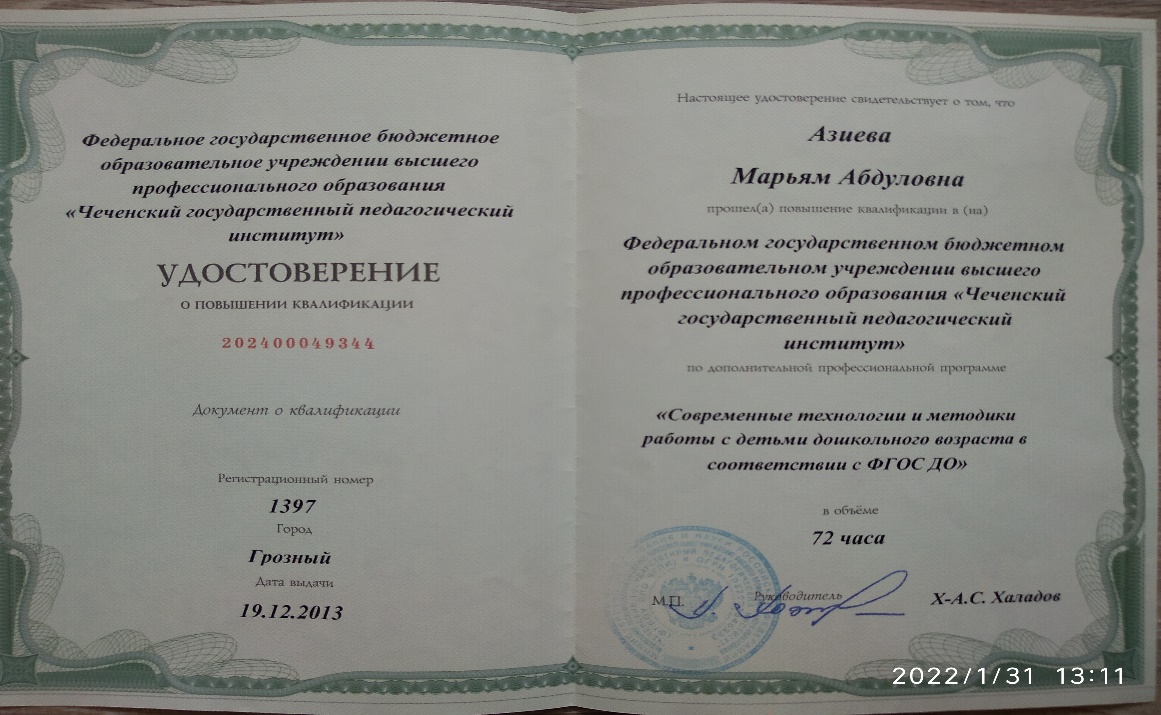 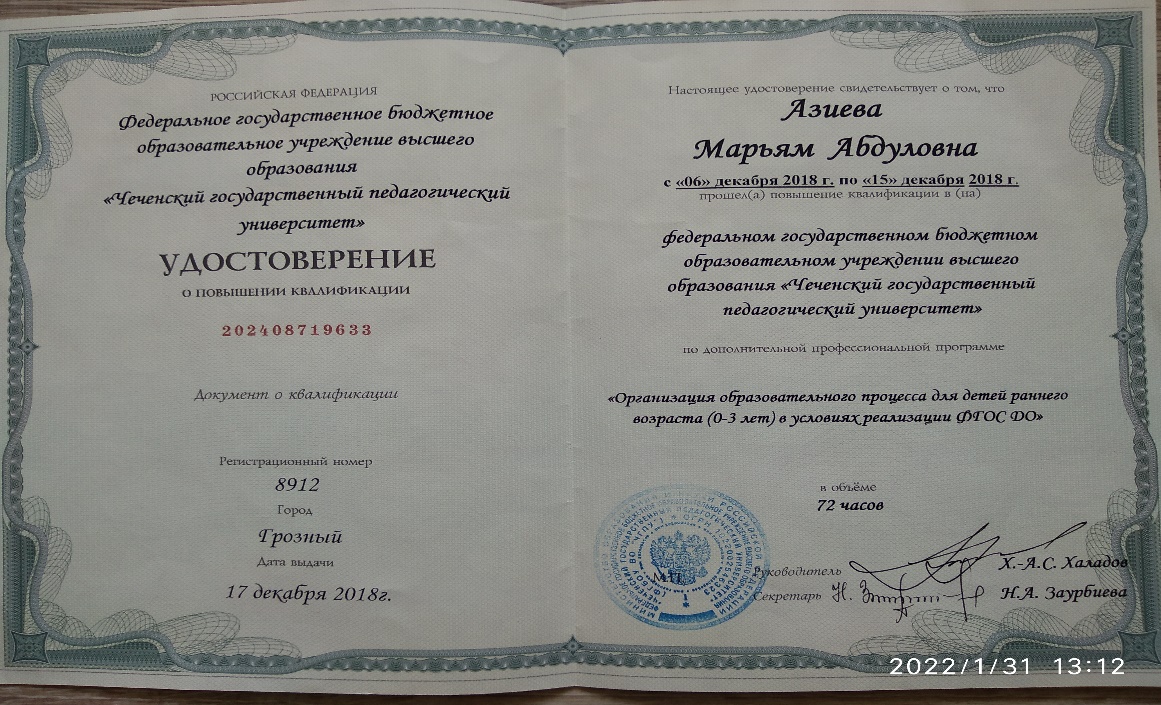 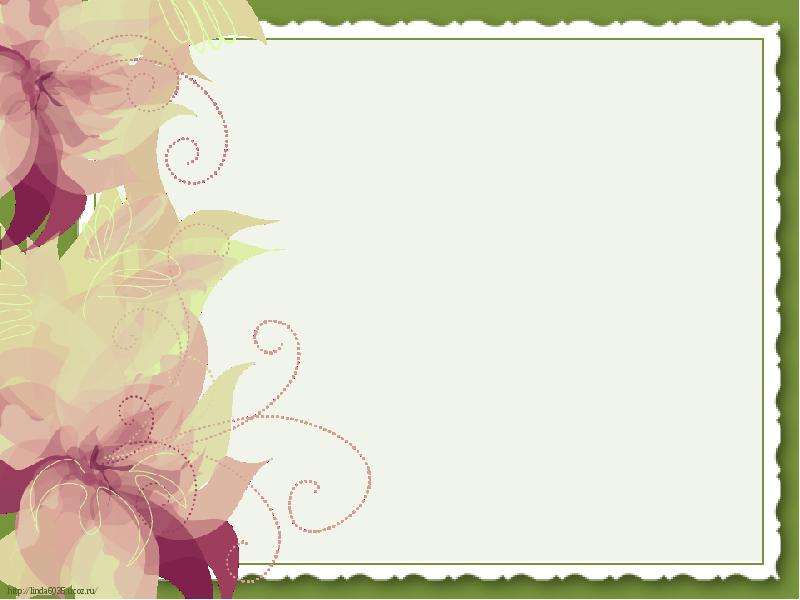 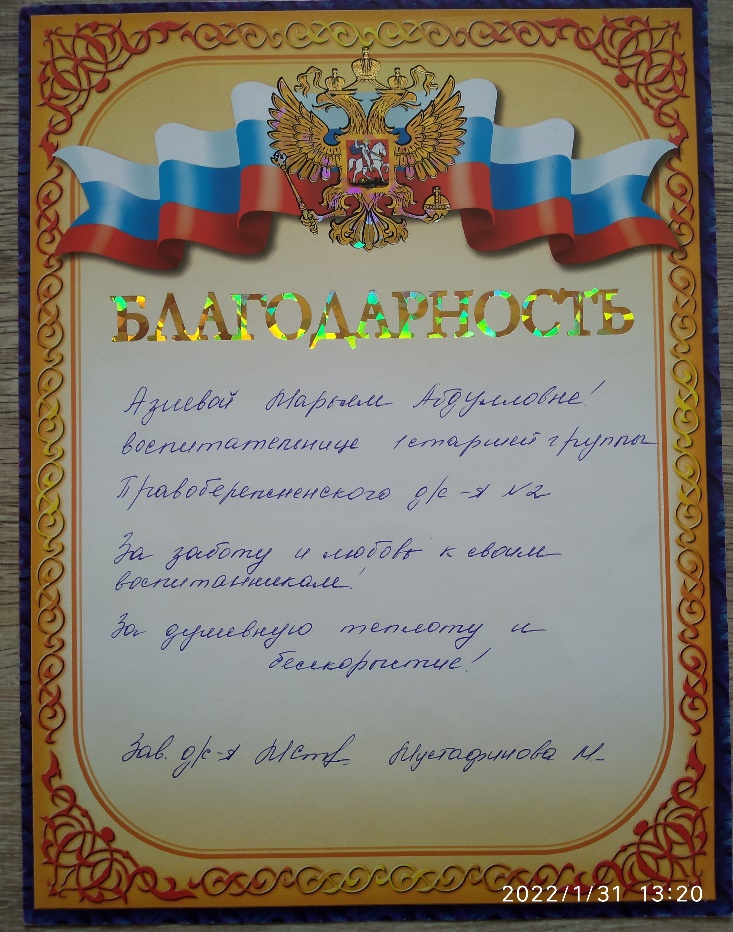 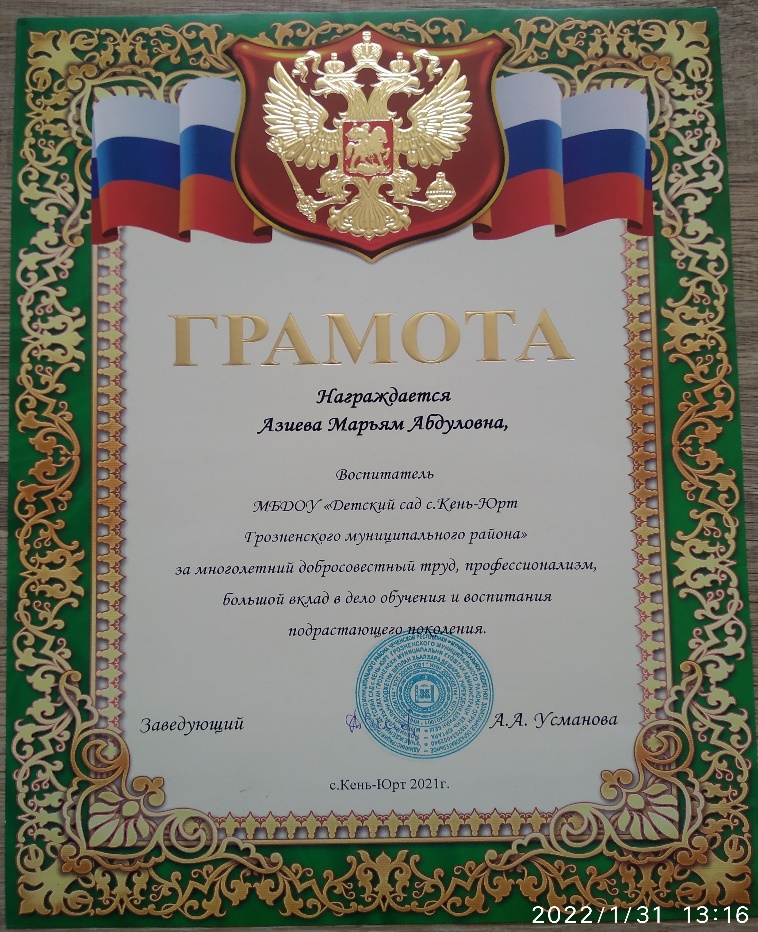 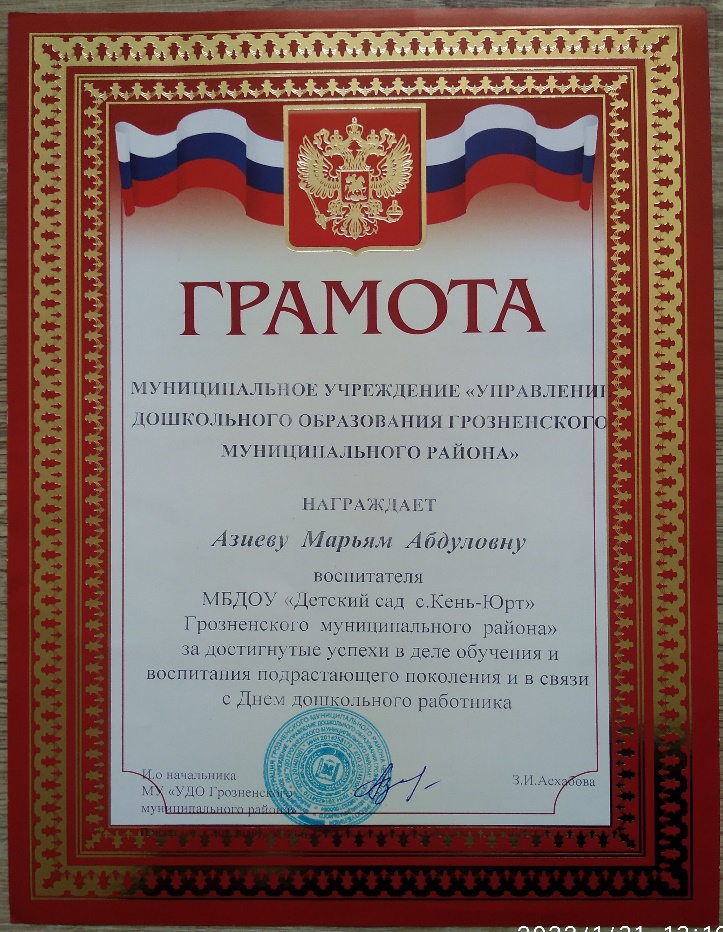 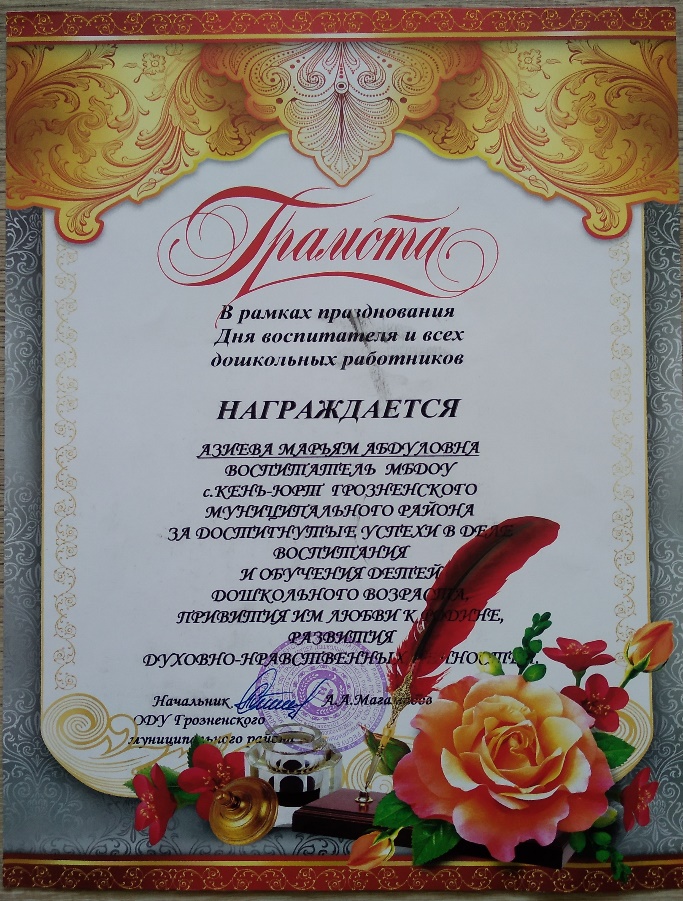 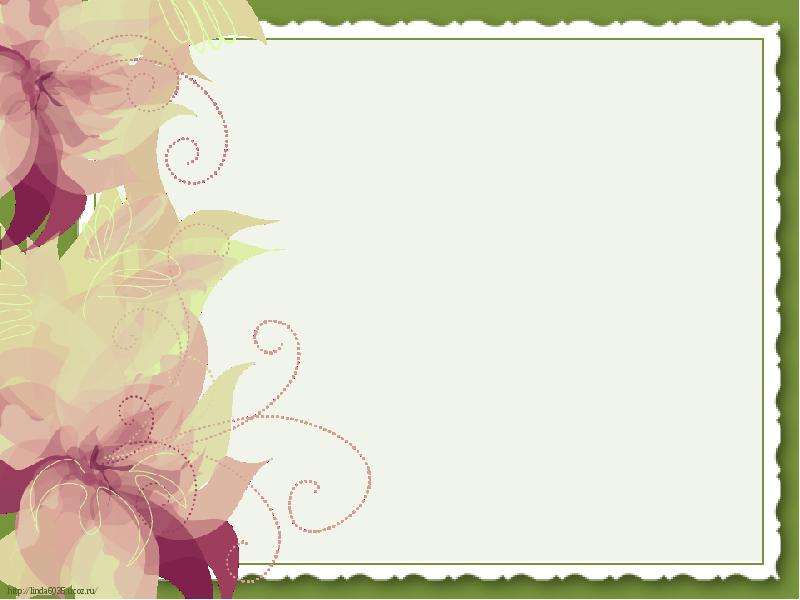 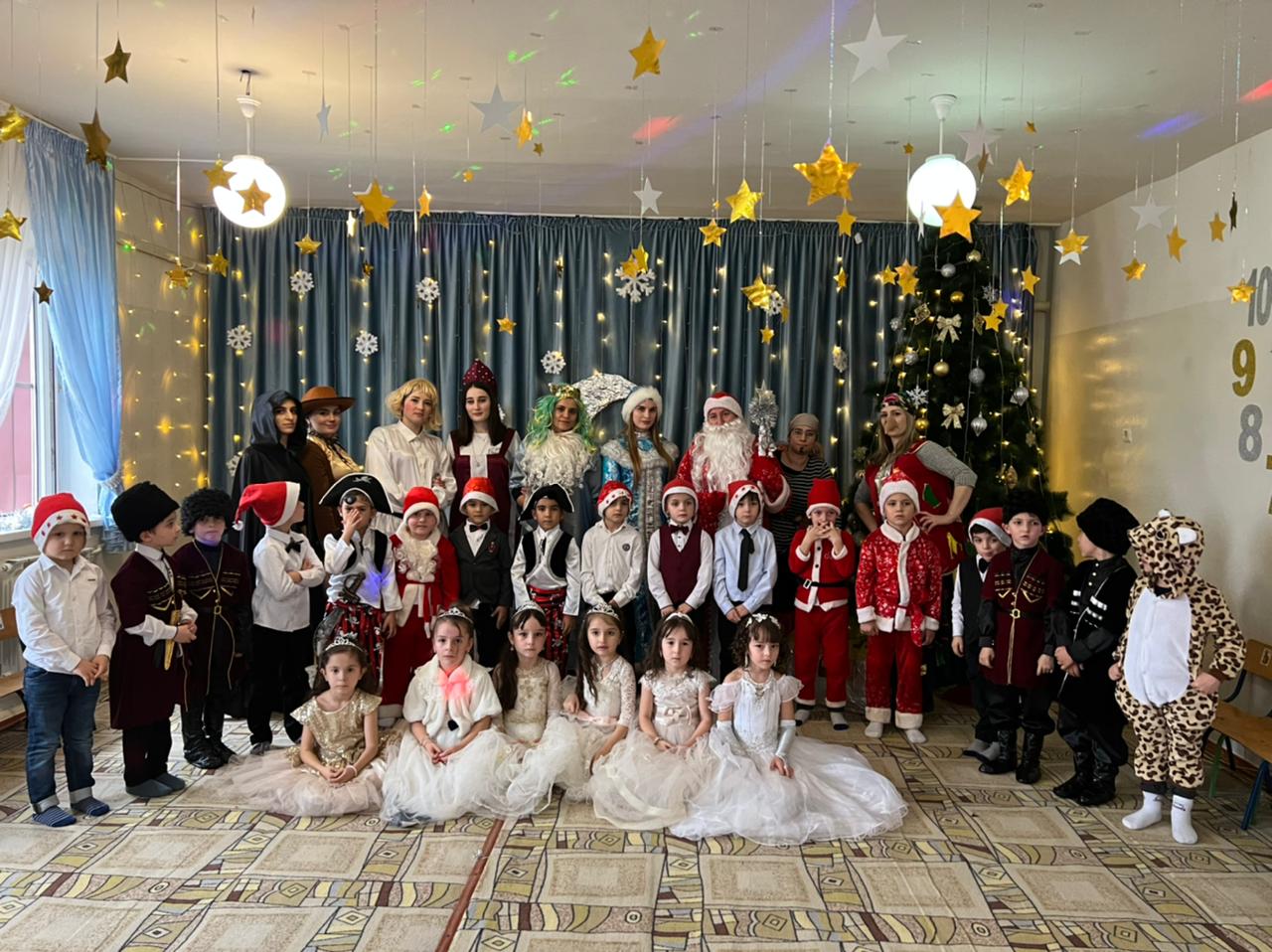 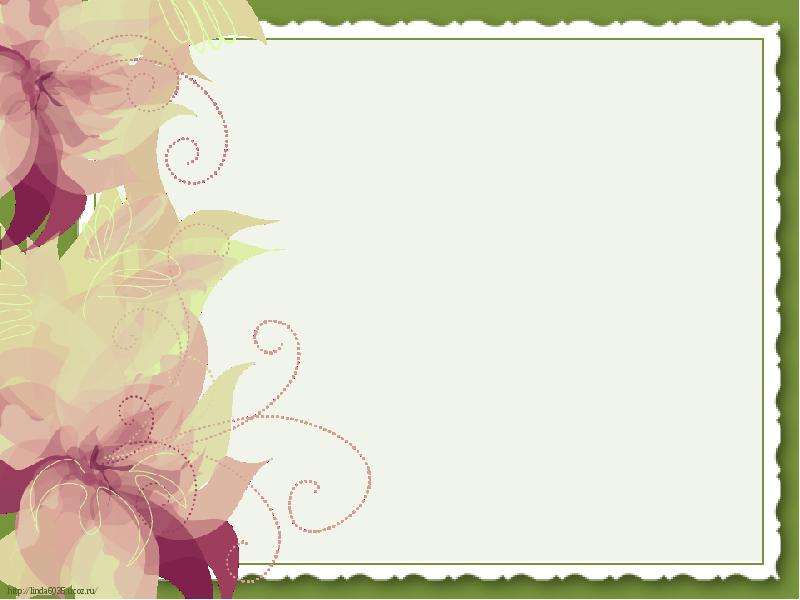 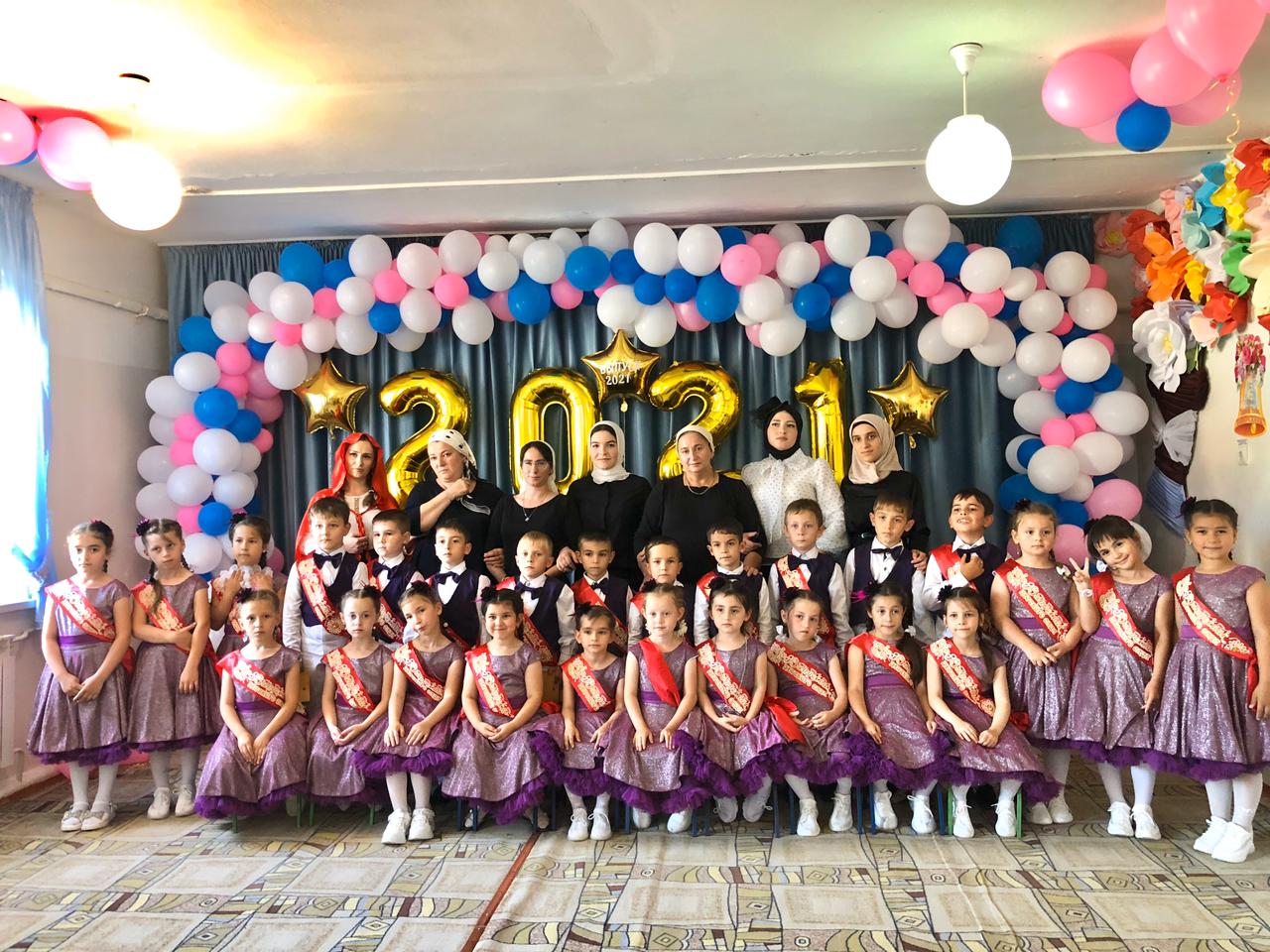 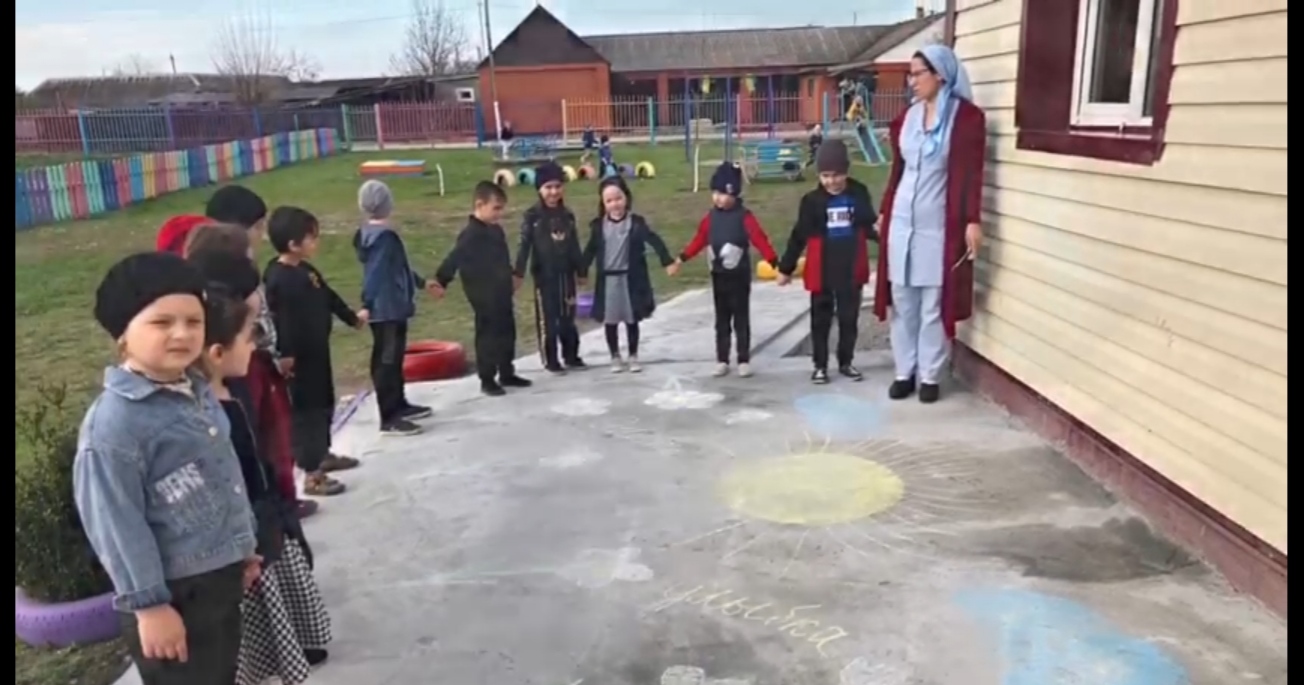 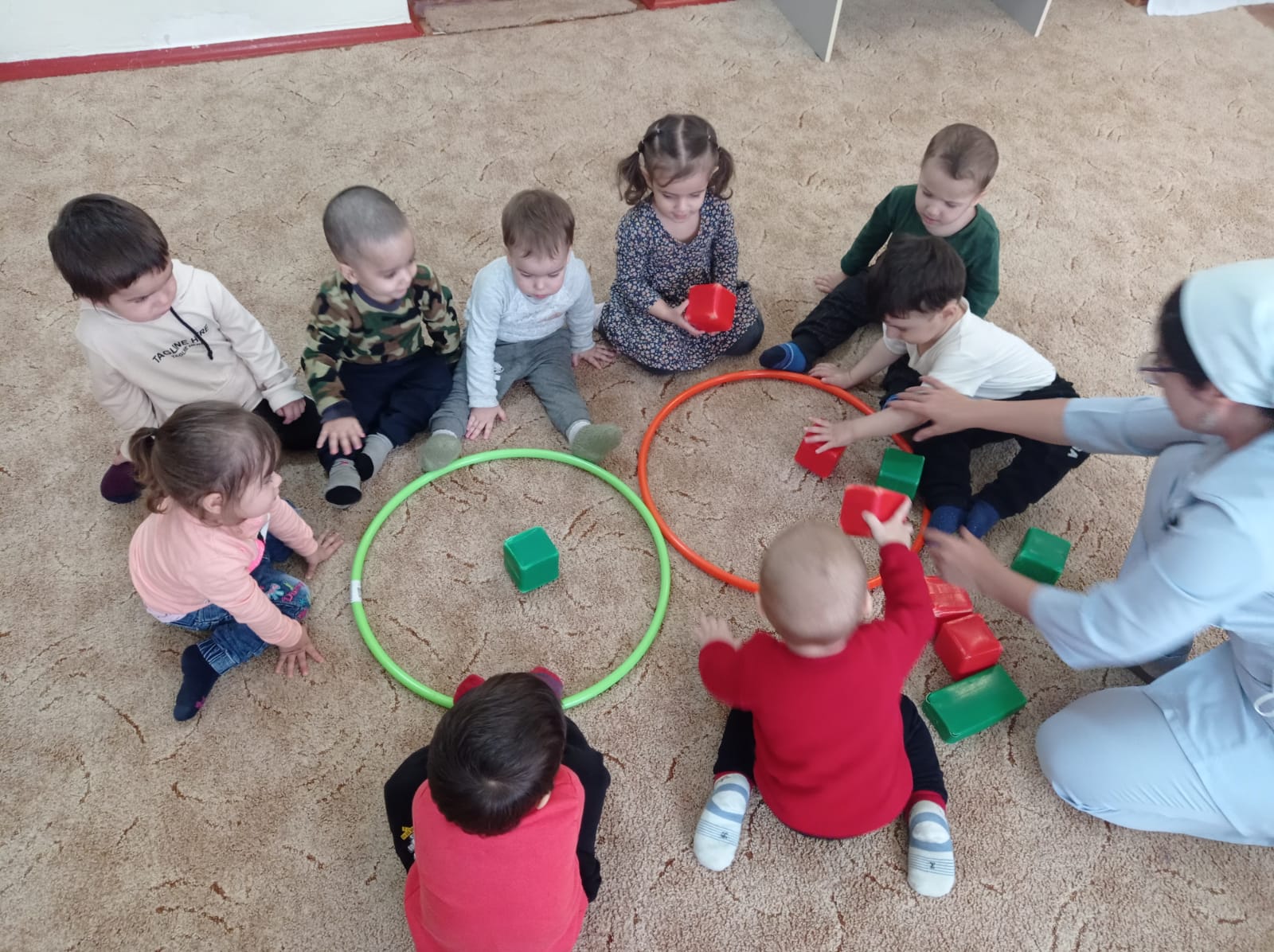 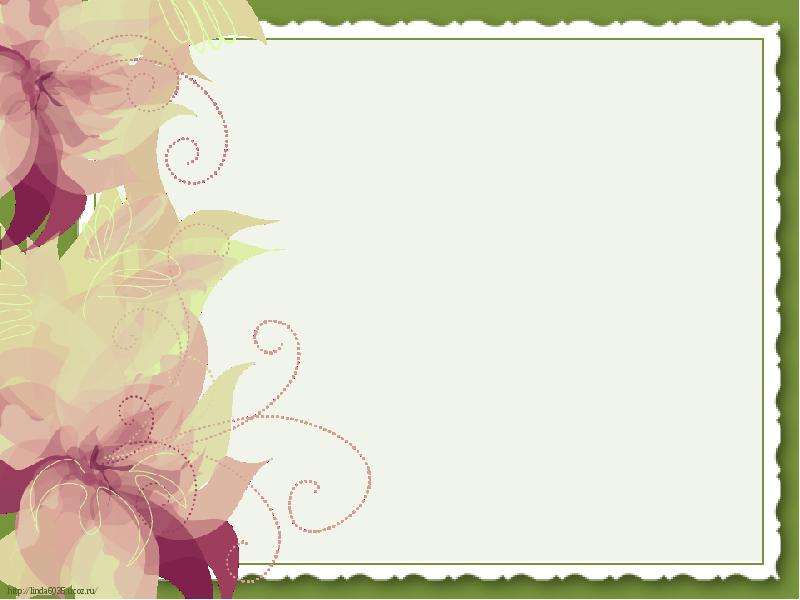 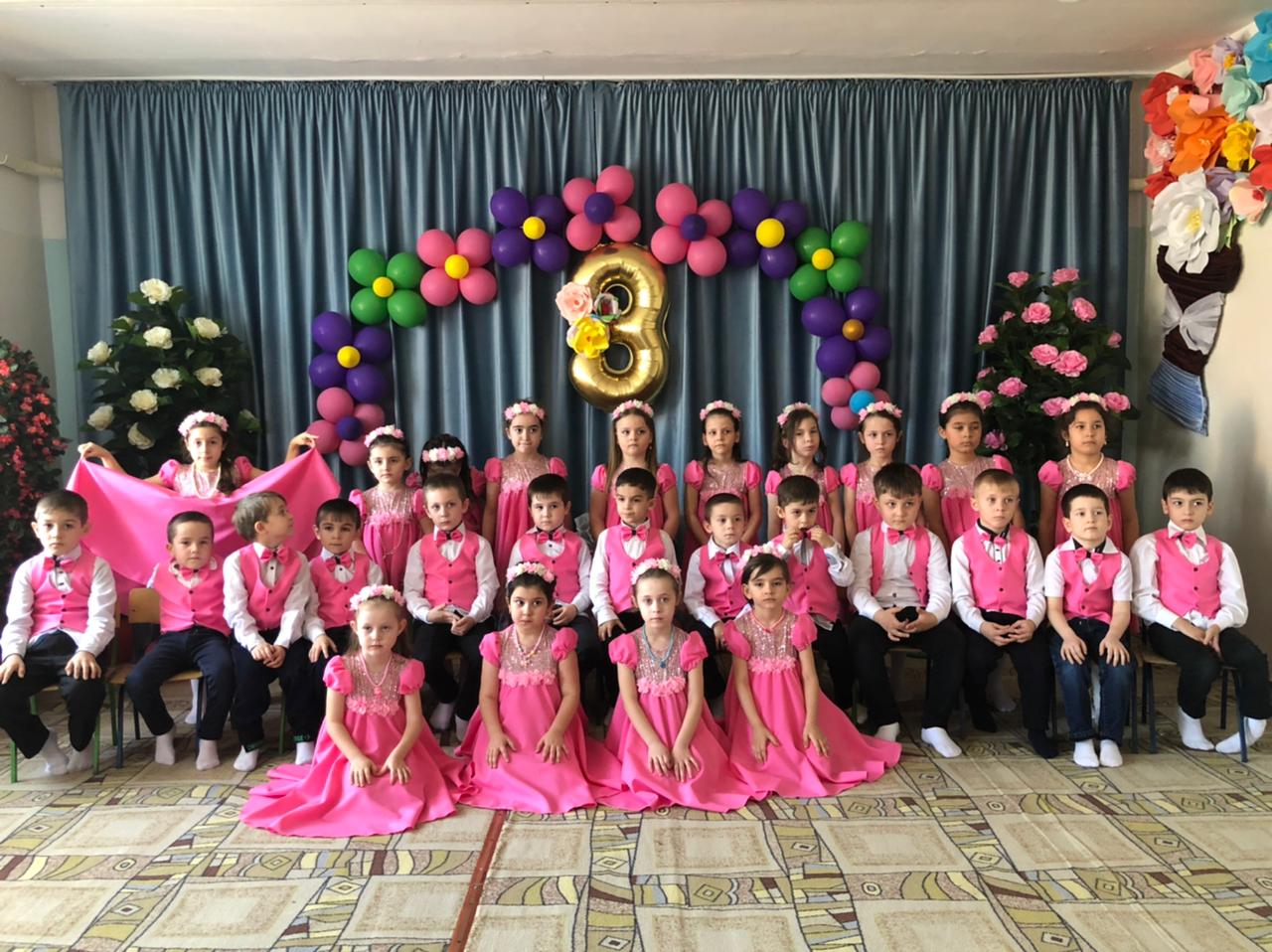 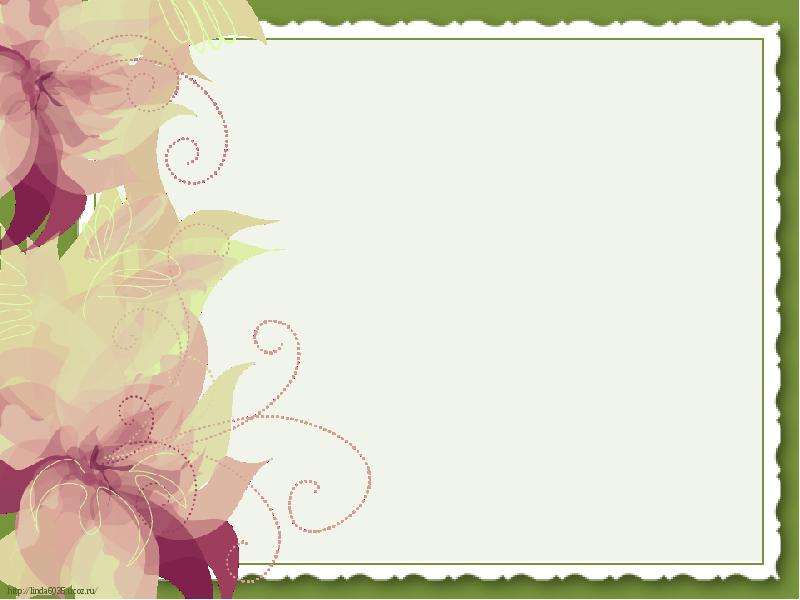 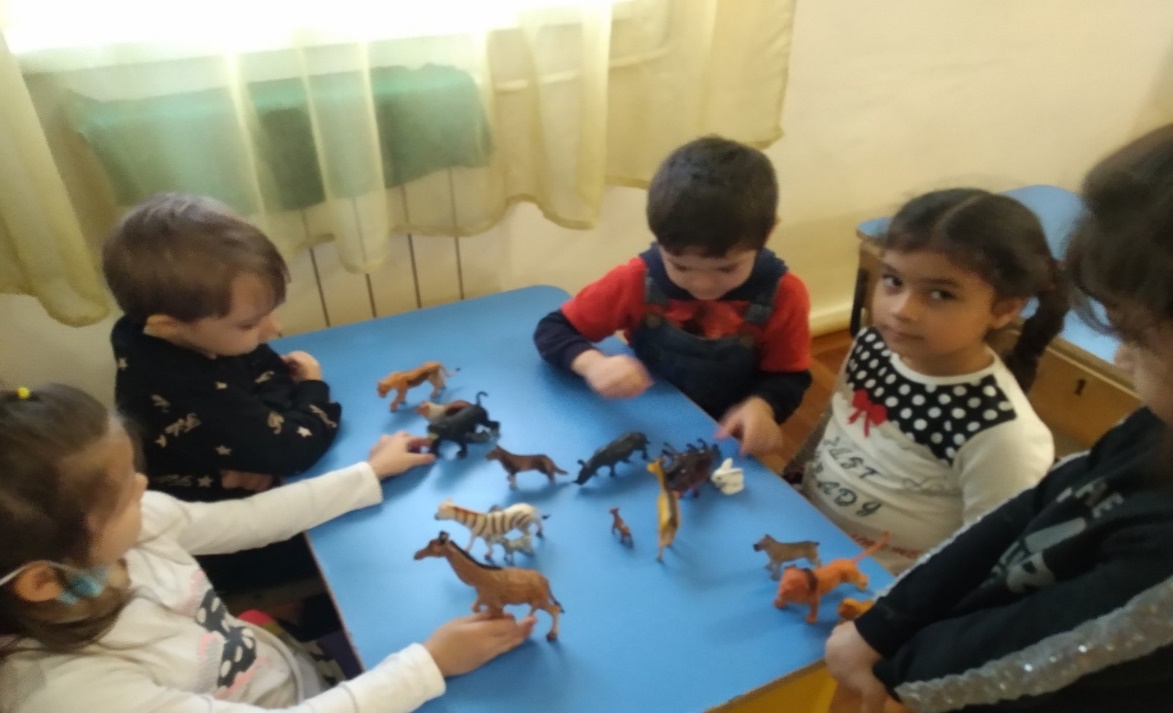 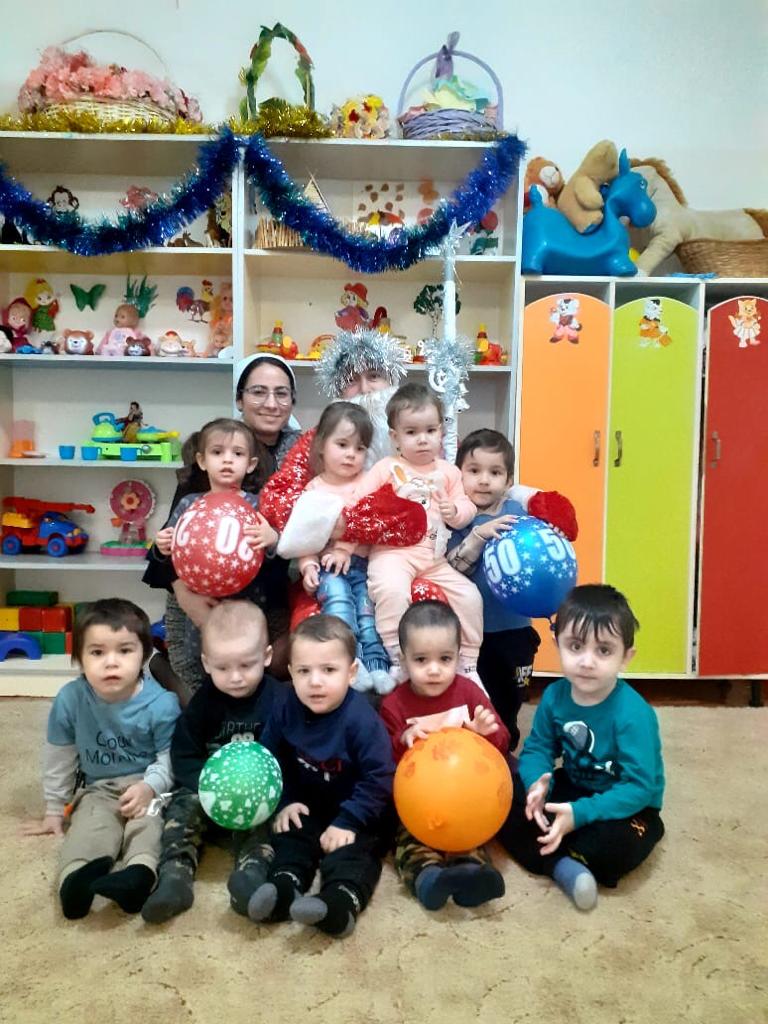 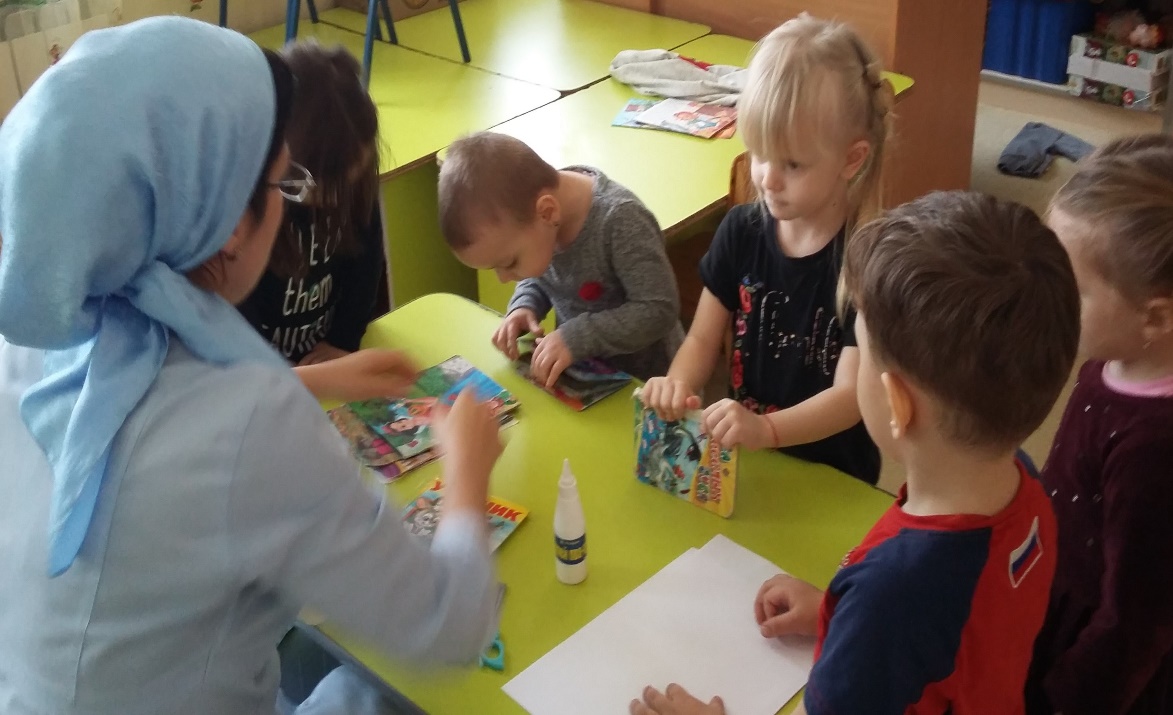 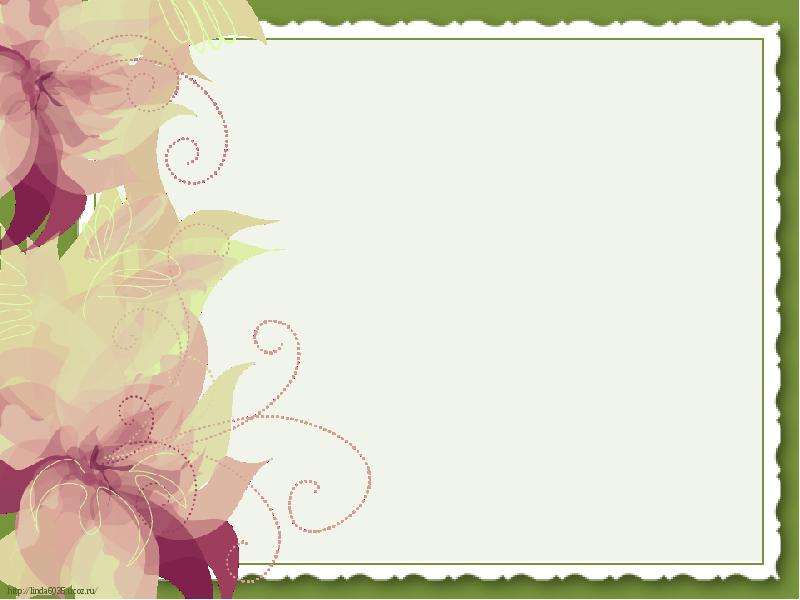 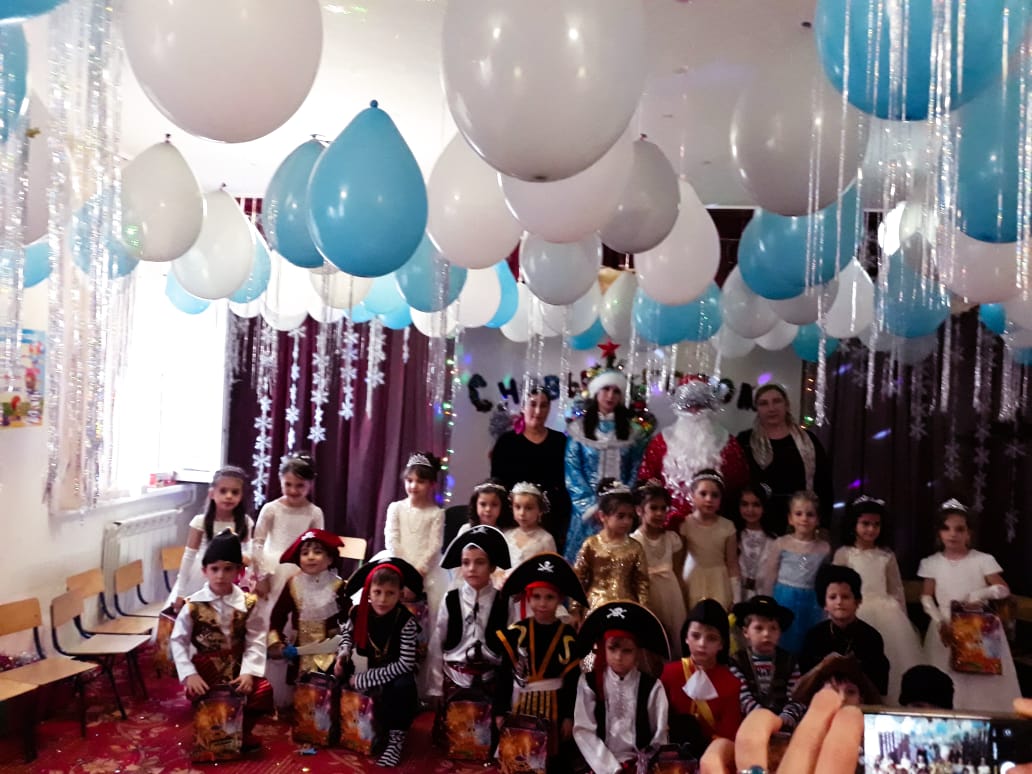 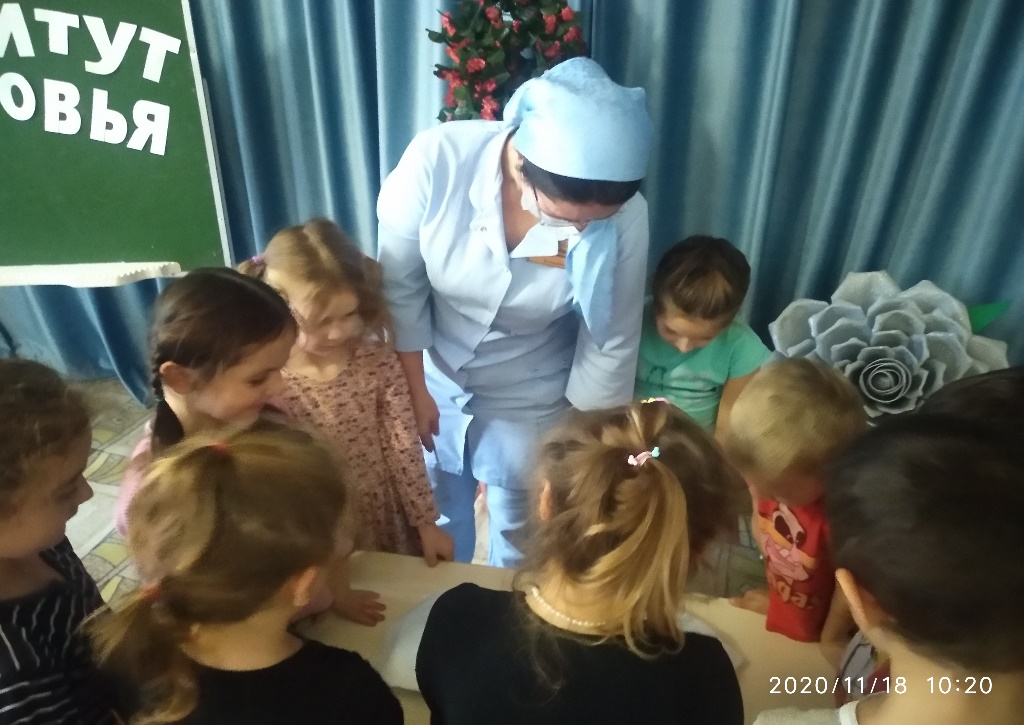 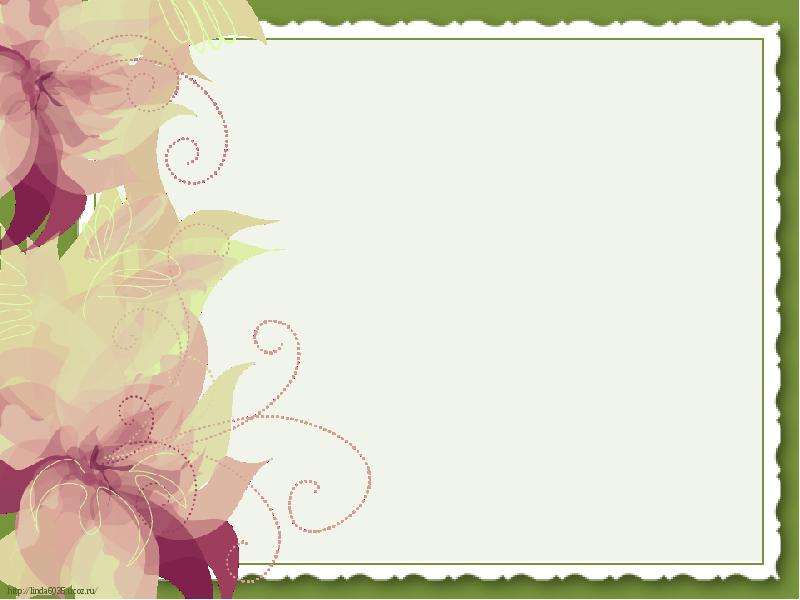 СПАСИБО 
ЗА 
ВНИМАНИЕ